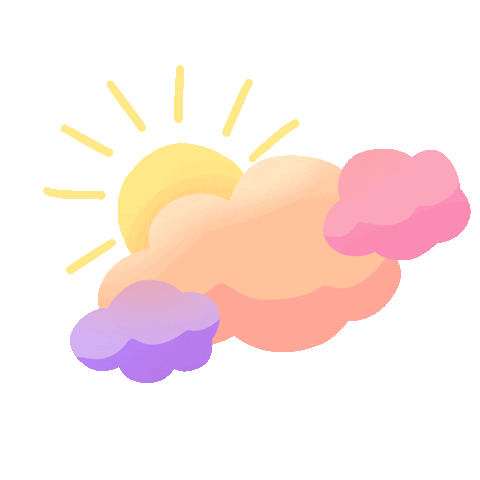 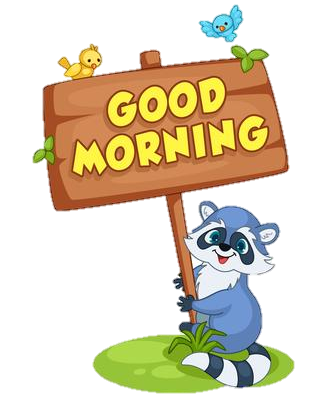 শুভ
শুভ
সকাল
সকাল
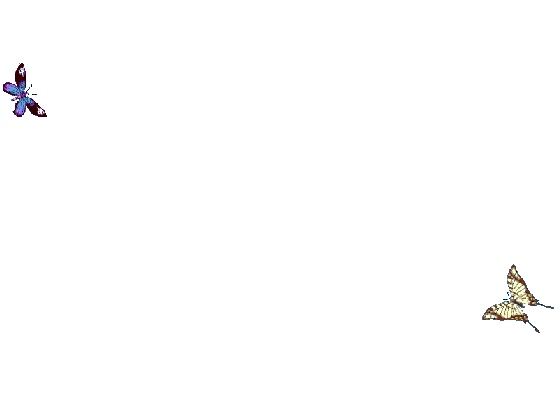 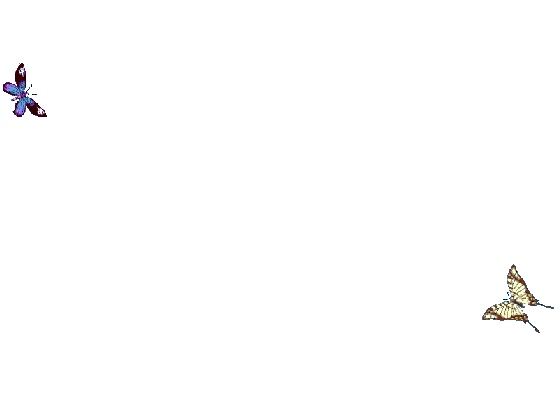 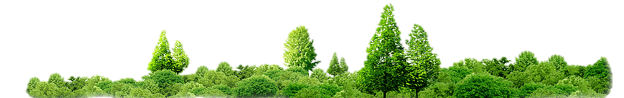 উপস্থাপনায়
দিলারা খানম 
সহকারী শিক্ষক 
জামিরা আদর্শ সর. প্রাথ. বিদ্যা.। 
ফুলতলা, খুলনা।
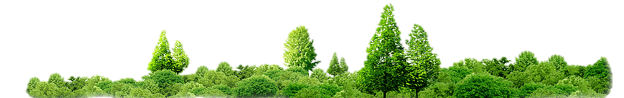 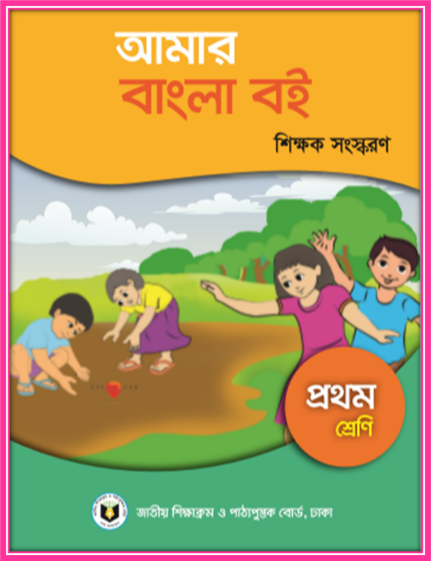 বিষয়: বাংলা 
শ্রেণি : প্রথম 
পাঠ: ৯
পাঠ শিরোনাম: উ, ঊ
সময়ঃ ৪০ মিনিট
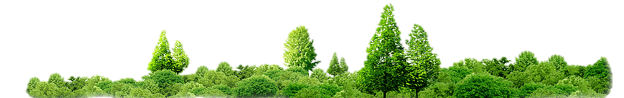 এসো একটি ভিডিও দেখি
ভিডিও সম্পর্কিত আলোচনা
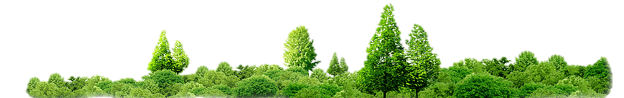 আজ আমরা পড়বো
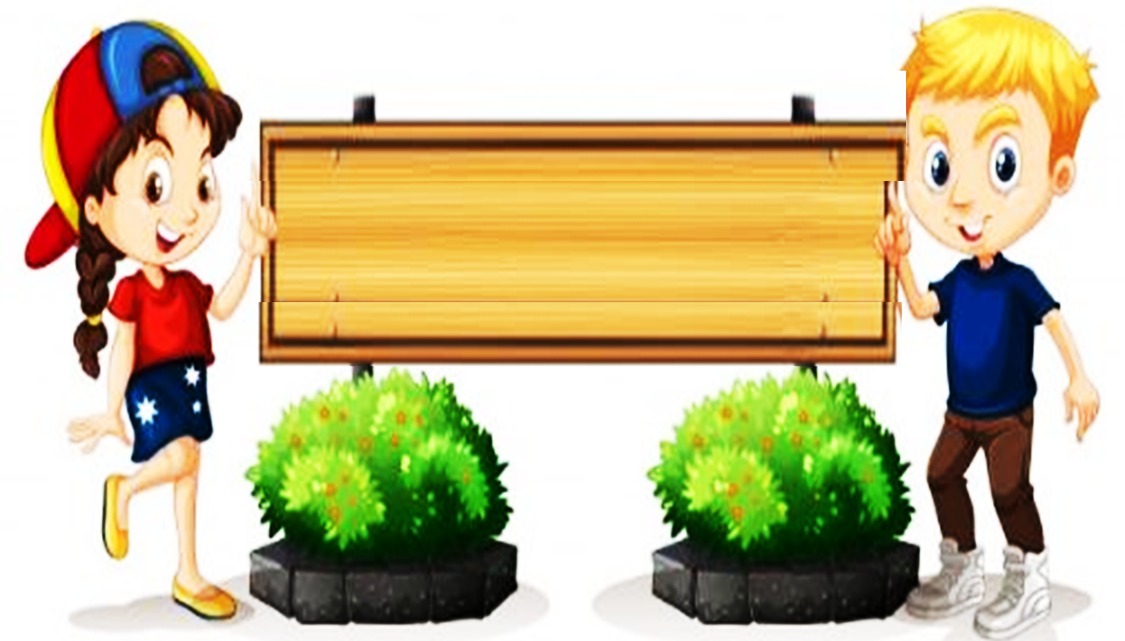 উ
ঊ
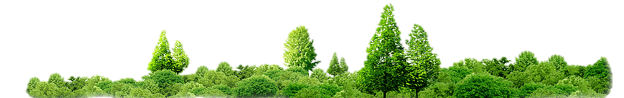 শিখনফল
এই পাঠ শেষে শিক্ষার্থীরা-
১.১.১ বাক্যে ও শব্দে ব্যবহৃত বাংলা বর্ণমালার ধ্বনি স্পষ্ট ও শুদ্ধ ভাবে বলতে পারবে।
১.১.১ বাক্যে ও শব্দে ব্যবহৃত বাংলা বর্ণমালার ধ্বনি স্পষ্ট ও শুদ্ধ ভাবে পড়তে পারবে।
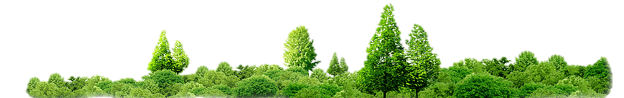 উট চলে। উষা কালে।
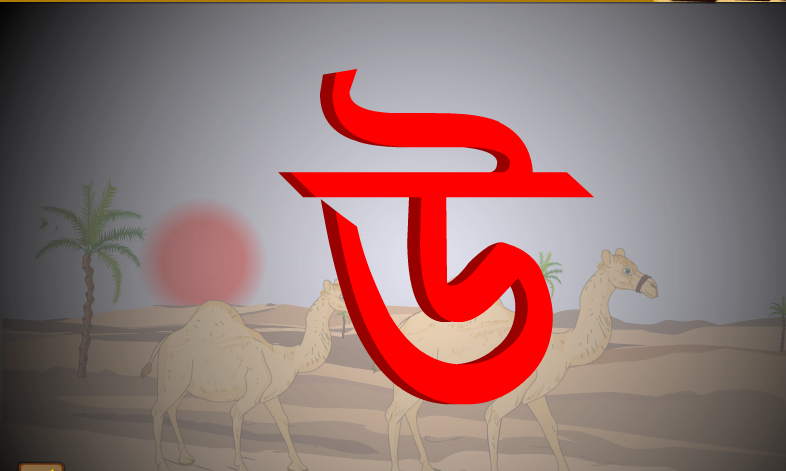 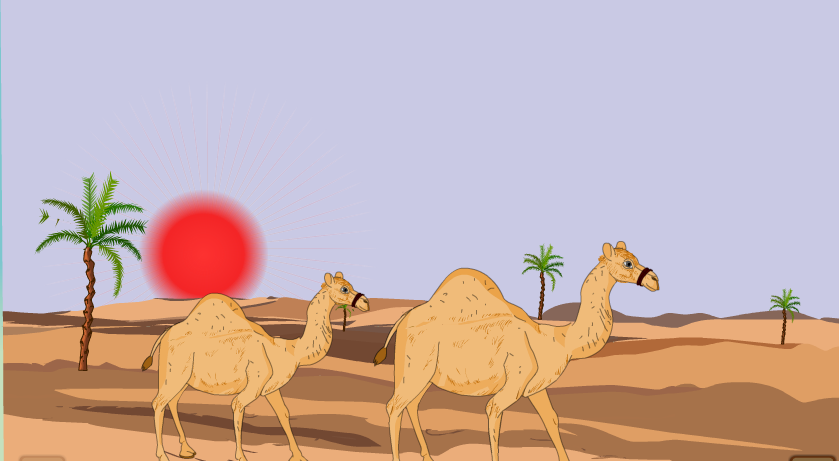 উষা
উট
শুনি ও বলি
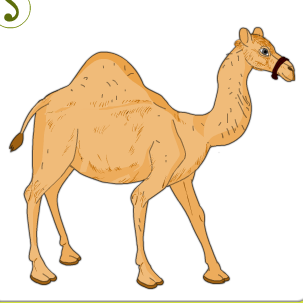 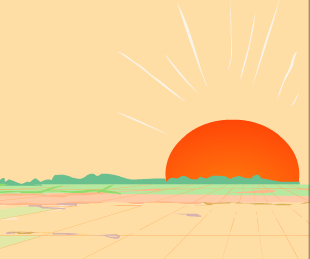 উট
উষা
শুনি ও বলি
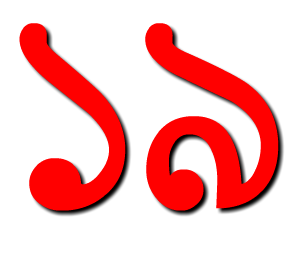 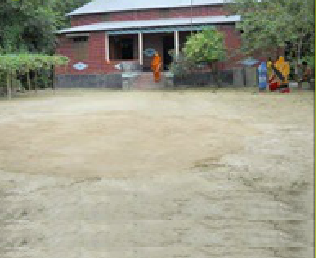 উঠান
উনিশ
ঊর্মি দোলে। সাগর কোলে
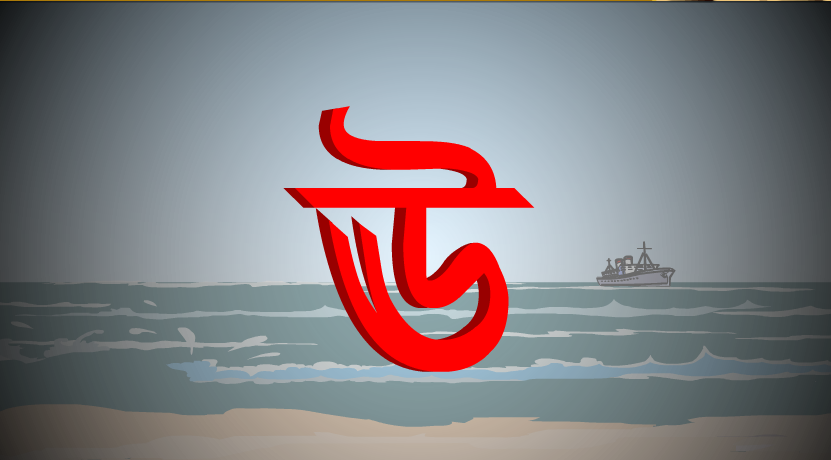 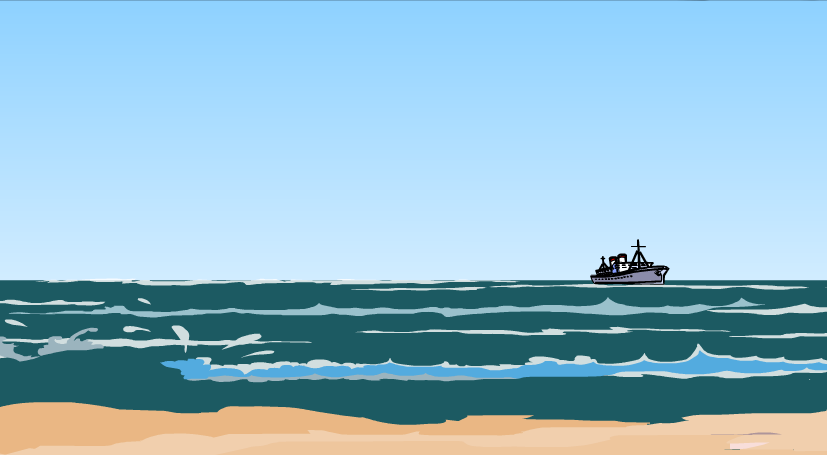 ঊর্মি
শুনি ও বলি
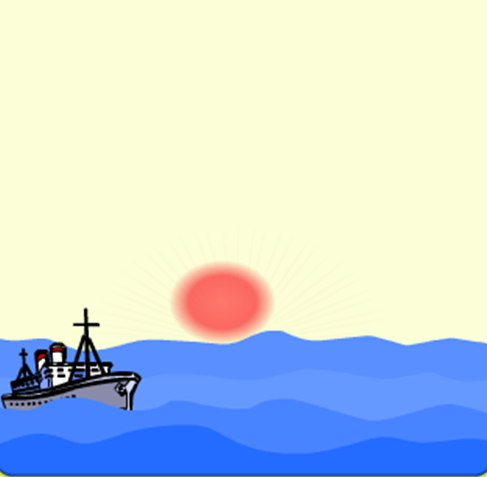 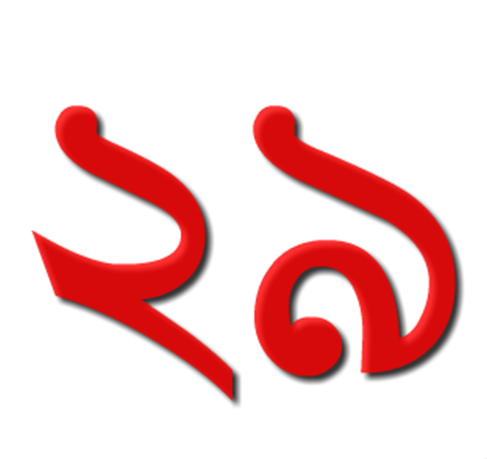 ঊনত্রিশ
ঊর্মি
শুনি ও বলি
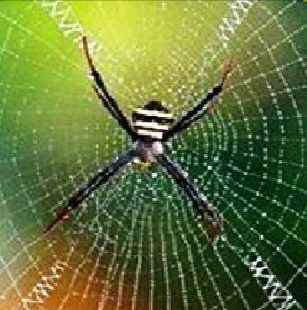 ঊর্ণনাভ
শিক্ষার্থীদের সরব পাঠ ও
প্রমিত উচ্চারন অনুশীলন
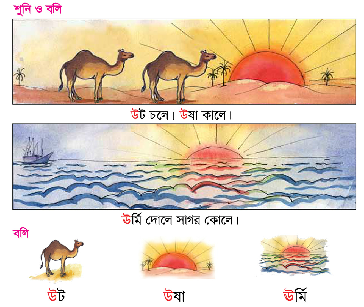 তোমার পাঠ্য বইয়ের 43 নং পৃষ্টা বের করে পাঠ্যাংশ টুকু দলে পড়ো
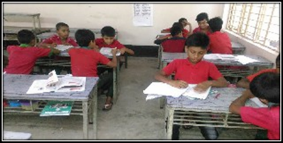 উচ্চারন অনুশীলন
উ,ঊ বর্ণ দুটি পড়ি
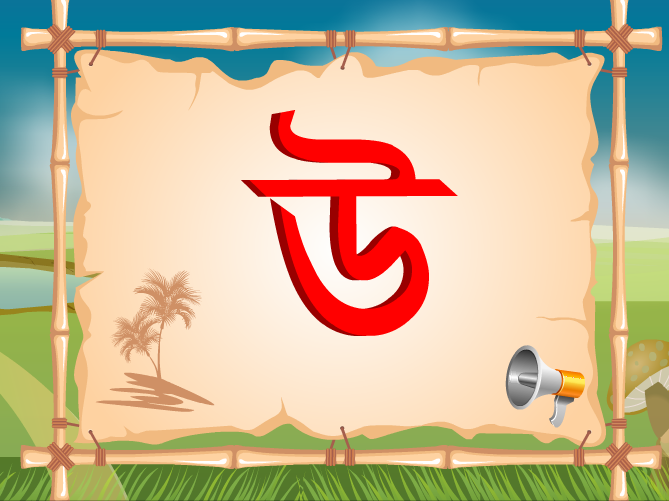 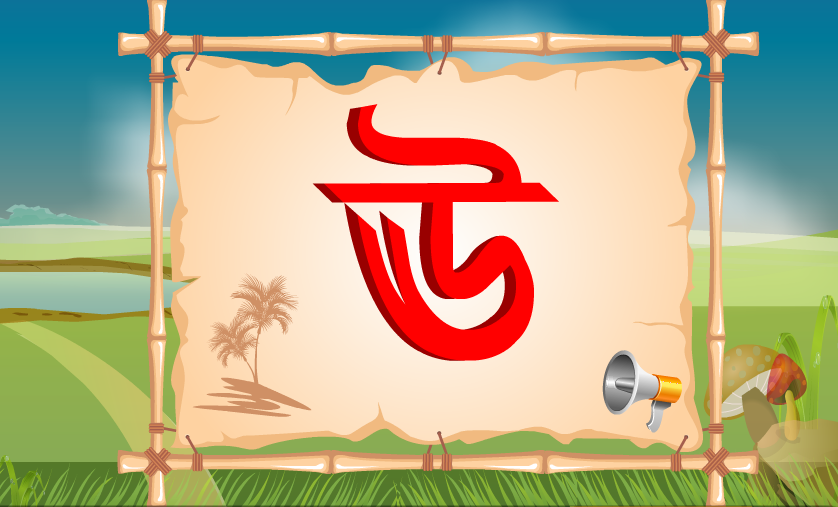 এসো লিখি: উ
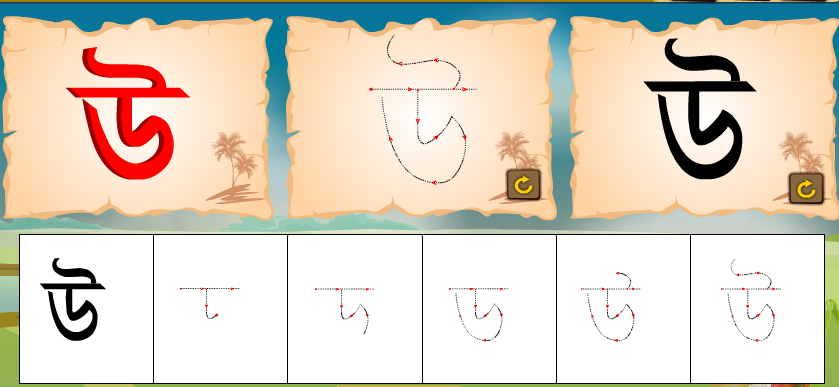 এসো লিখি: ঊ
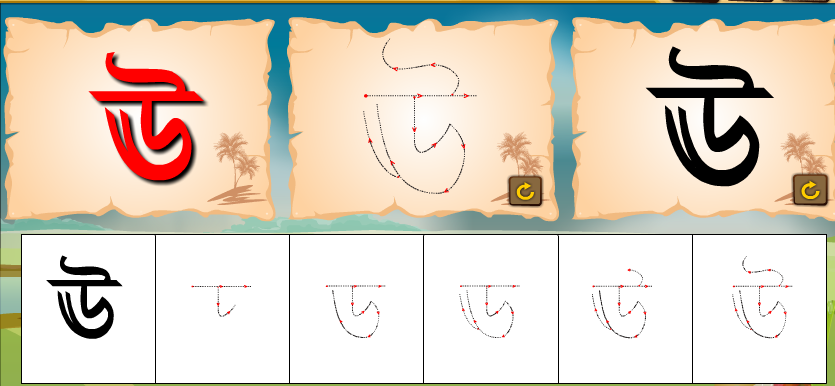 একক কাজ
ছবি দেখার পর নির্দিষ্ট বর্ণ গুলো বল।
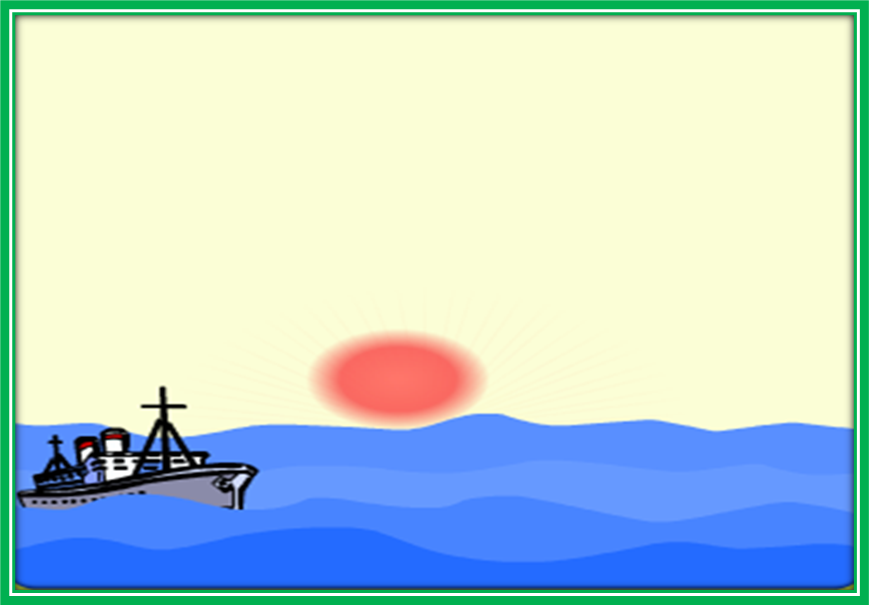 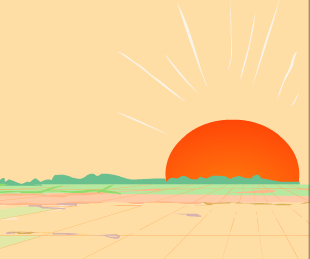 ঊ
উ
উ
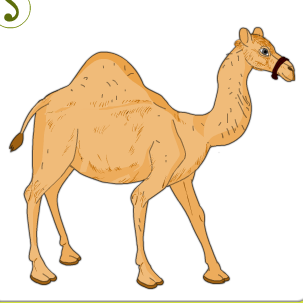 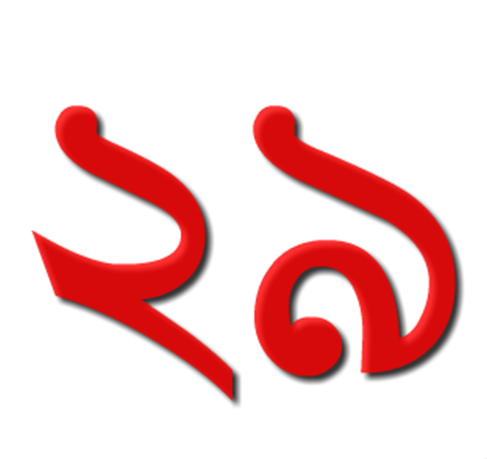 ঊ
মূল্যায়ন
সঠিক আকৃতিতে 
উ, ঊ বর্ণ দুটি লিখ।
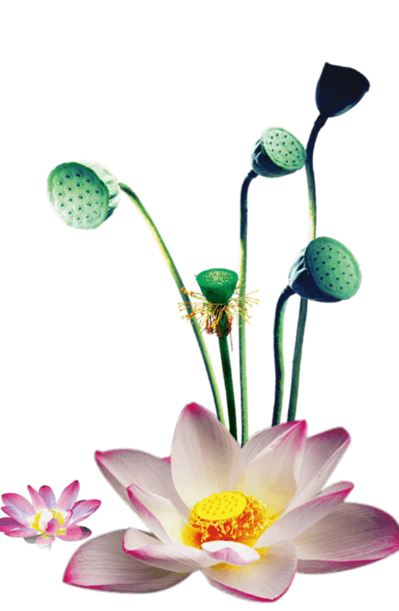 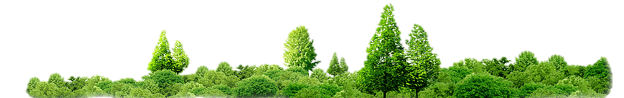 আজকের one day one word
উষা
মেরুপ্রভা
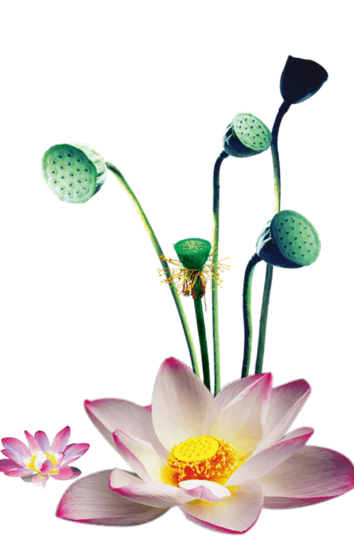 উট চলে। উষা কালে।
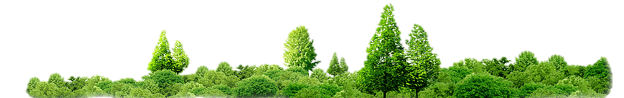 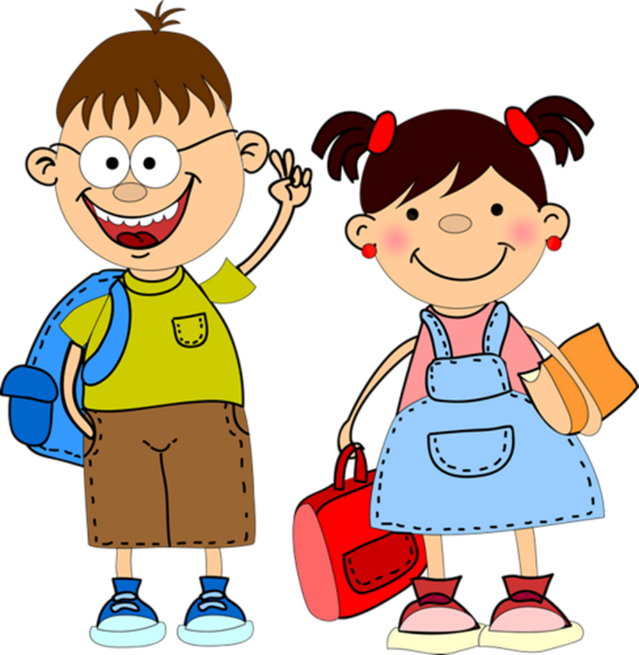 ভালো থেকো
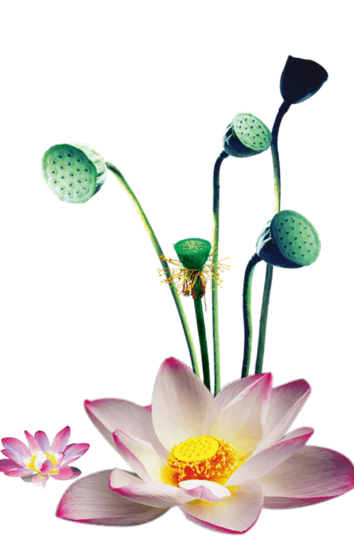 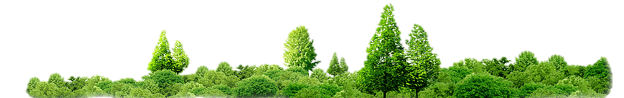